Р.Дал “Чарлі  і шоколадна фабрика”
«Доброта і щирість головного героя. Характеристика образу Чарлі Бакета»
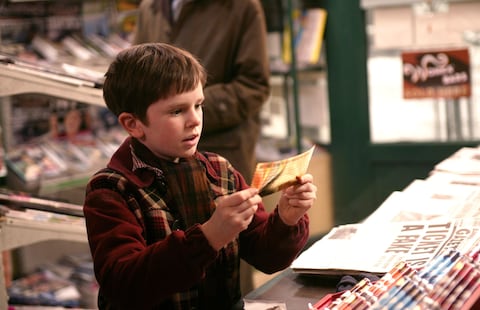 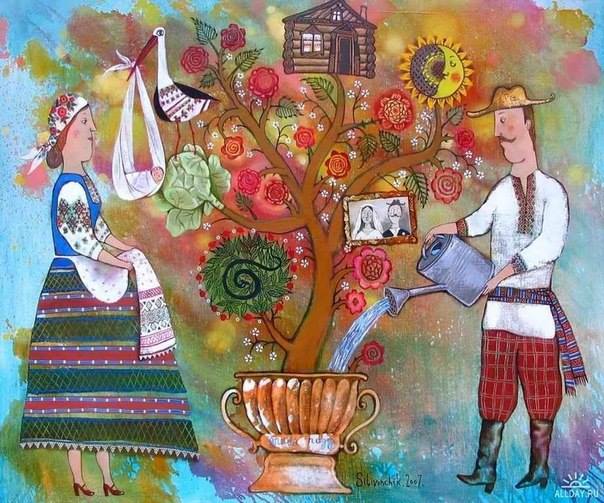 Яке дерево – такі його квіти, 
які батьки – такі й діти.                                                                                                       Народне прислів'я
Сьогодні ми з вами поговоримо про головного героя повісті – Чарлі Бакета, про його  чесноти, та спробуємо прослідкувати на прикладі  нашого героя, як вчинки людей впливають на їх життя.
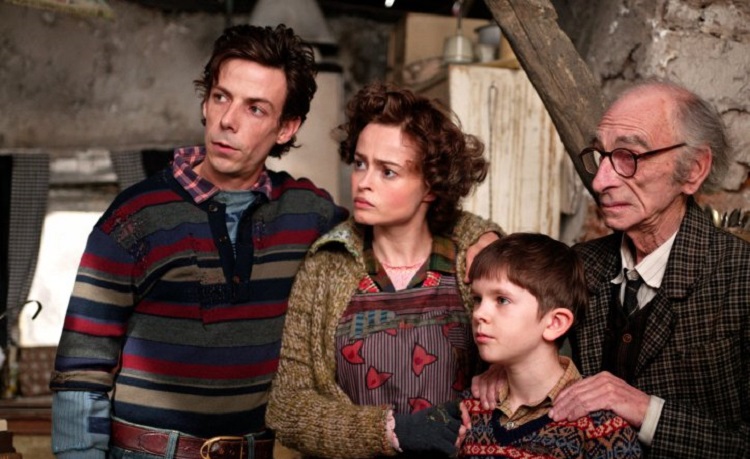 Схема "Родина Чарлі Бакета"
дідусь Джо і 
бабуся Джозефіна                 дідусь Джордж
                                                  бабуня Джорджина

пані Бакет                                          пан Бакет
                  
                                     Чарлі
Характеристика головного героя
Чарлі Бакет — єдиний позитивний персонаж серед володарів щасливих золотих квитків, улюбленець письменника та читачів казки. Родина хлопчика дуже бідна, проте дружна та добра. Чарлі можна охарактеризувати безліччю приємних слів.
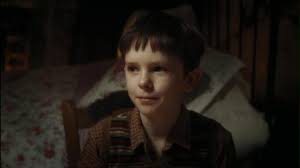 "Гронування". Образ головного героя.
ввічливий
безкорисливий
слухняний
добрий
Чарлі Бакет
відданий своїй родині
скромний
поважає старших
уважний до інших
Віллі вонка пропонує чарлі шоколадну фабрику